Gen
Gen, unidad de herencia, partícula de material genético que determina la herencia de una característica determinada, o de un grupo de ellas. En términos moleculares puede definirse como la secuencia lineal de nucleótidos considerada como unidad de almacenamiento de información. Los genes están localizados en los cromosomas en el núcleo celular y se disponen en línea a lo largo de cada uno de ellos. Cada gen ocupa en el cromosoma una posición, o locus. Por esta razón, el término locus se intercambia en muchas ocasiones con el de gen.
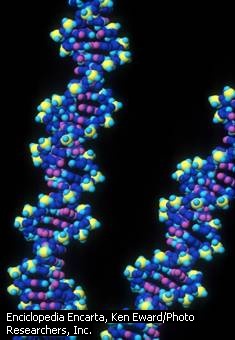 cromosomas
Los cromosomas contienen la información genética del organismo. Cada tipo de organismo tiene un número de cromosomas determinado; en la especie humana, por ejemplo, hay 23 pares de cromosomas organizados en 8 grupos por tamaño y forma. La mitad de los cromosomas proceden del padre, y la otra mitad de la madre. Las diferencias entre individuos reflejan la recombinación genética de estos juegos de cromosomas al pasar de una generación a otra.
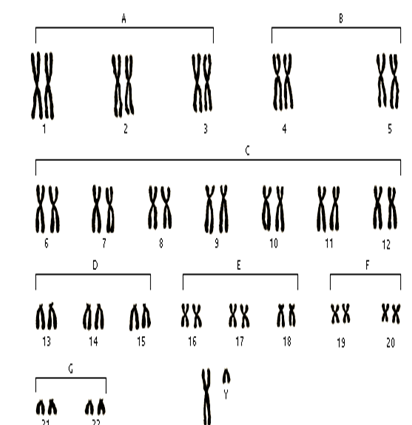